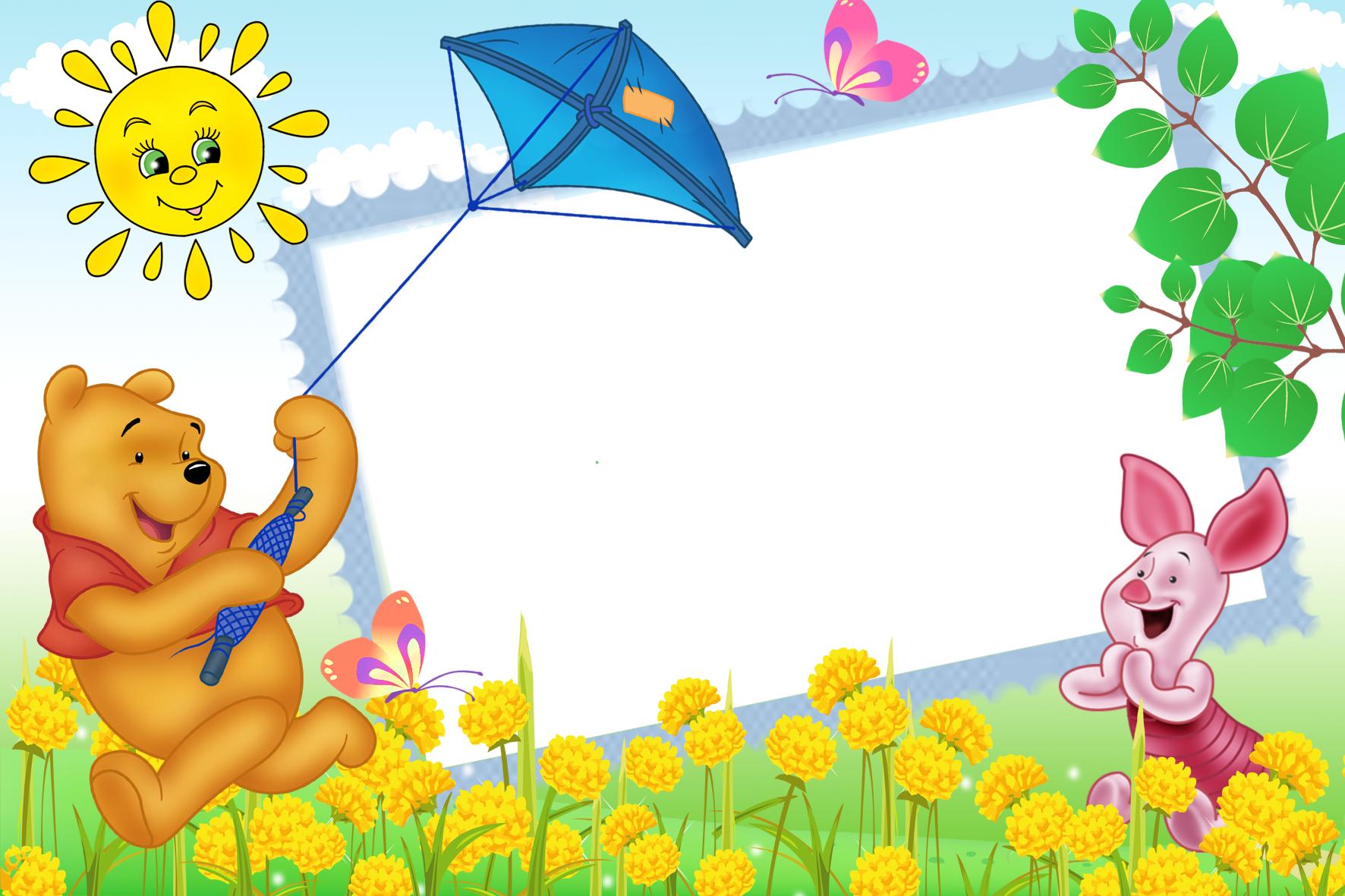 Chào mừng các con 
đến với tiết tập đọc
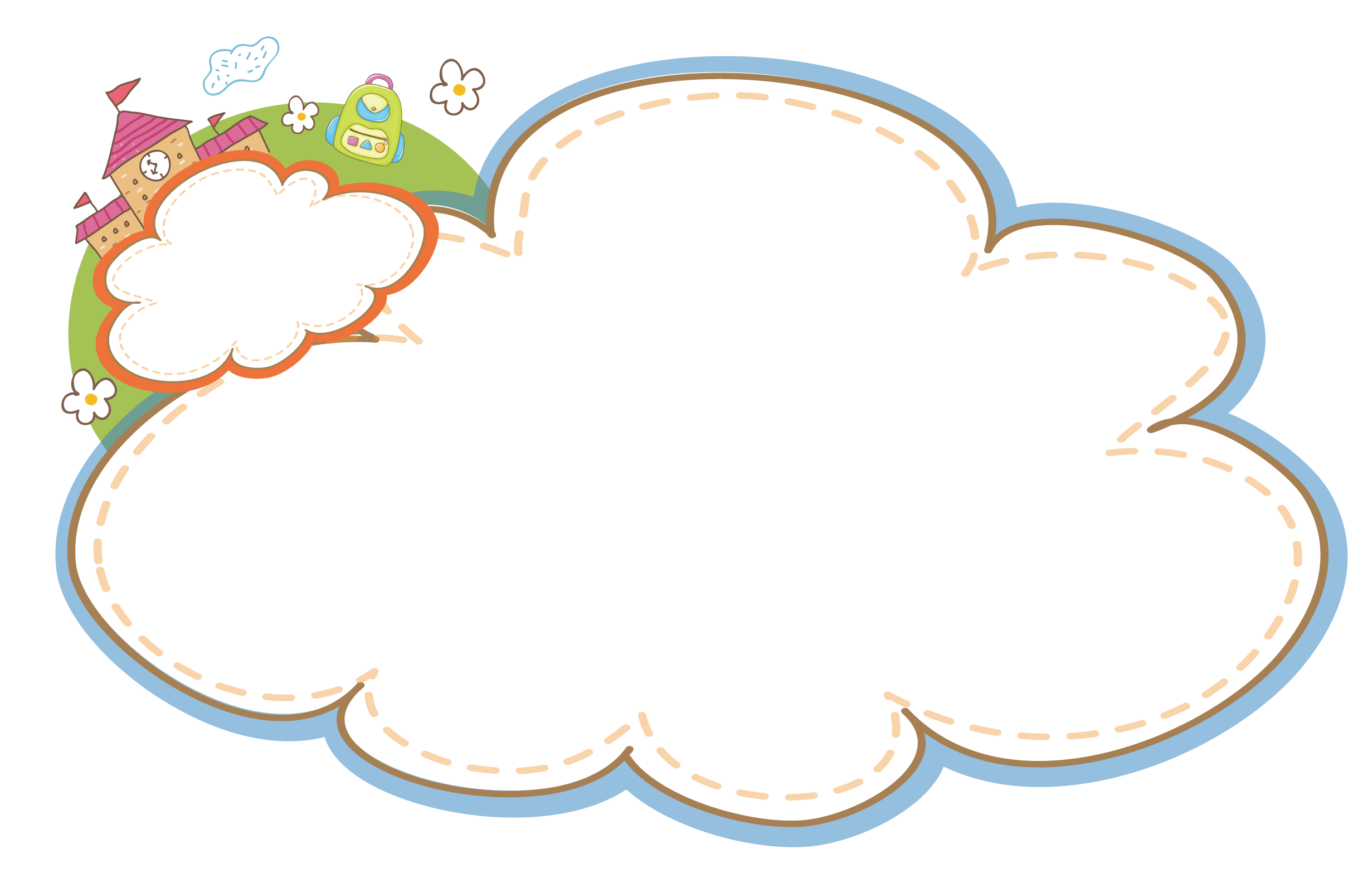 KHÔÛI ÑOÄNG
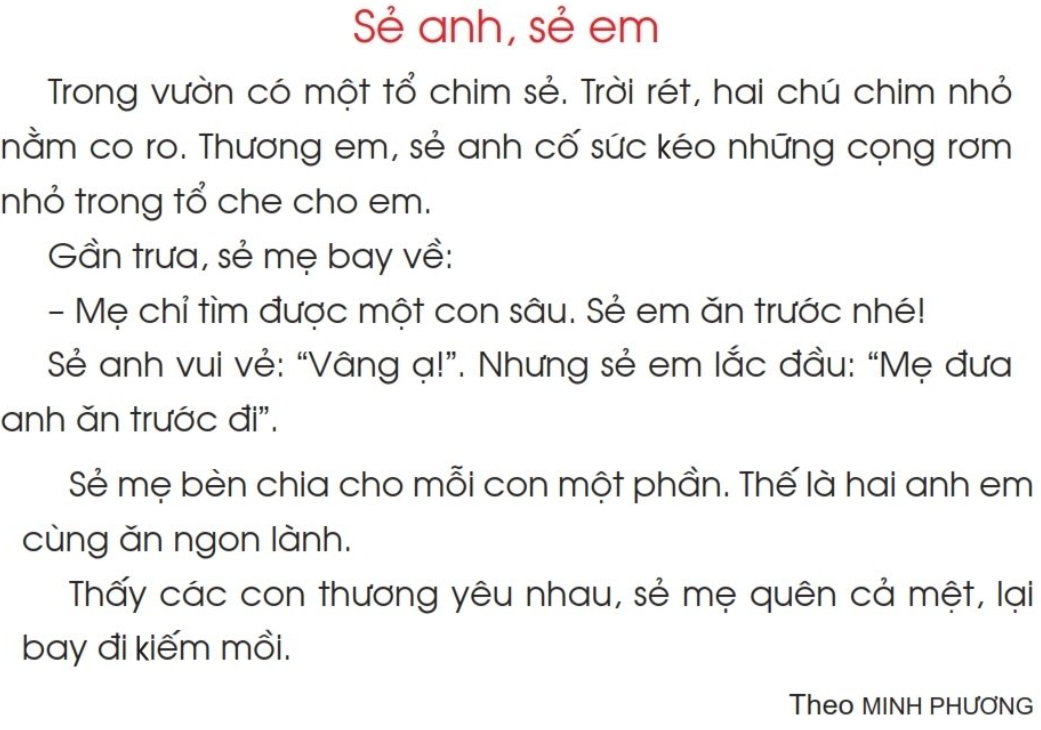 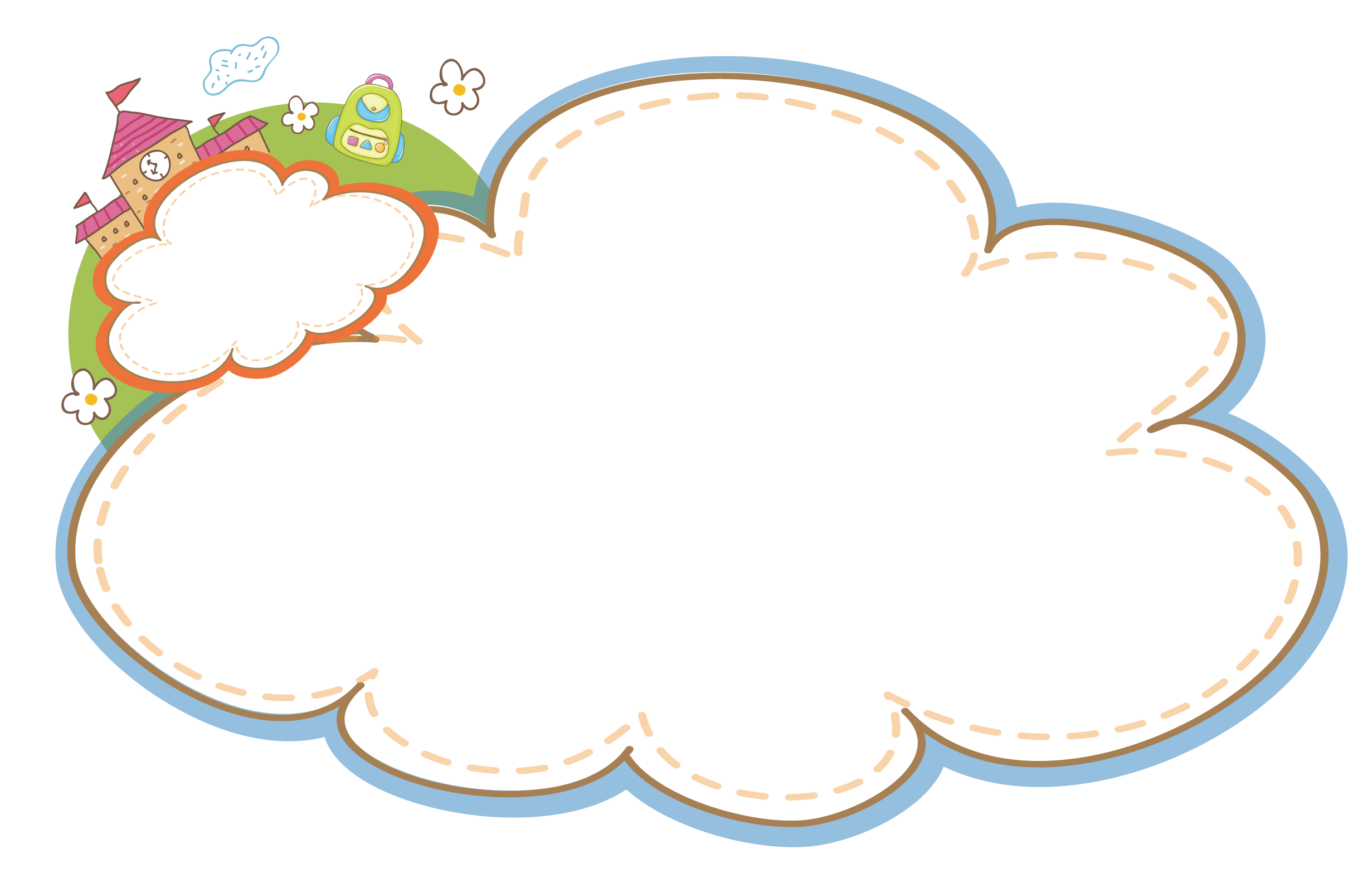 Tập đọc 
Tiết 20: Ngoan
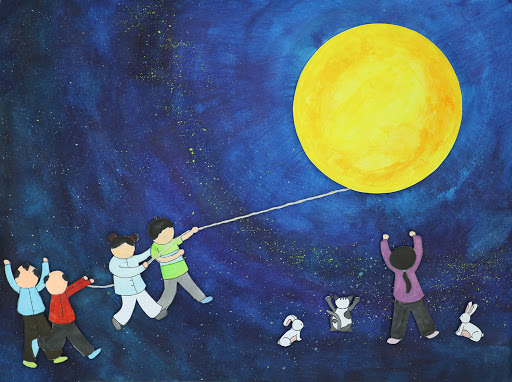 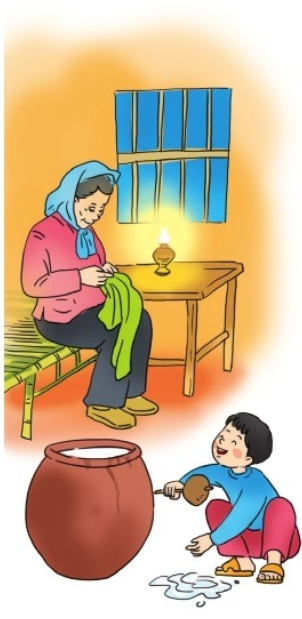 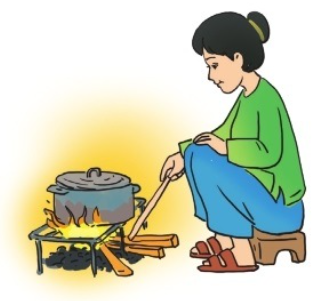 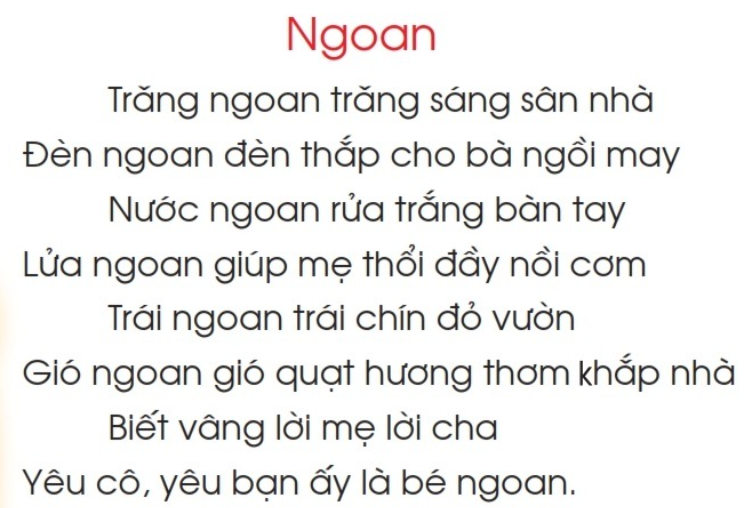 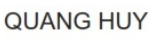 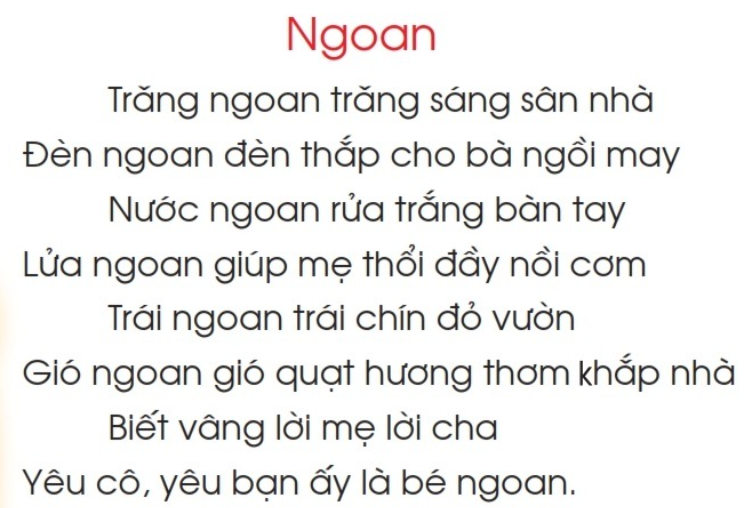 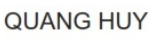 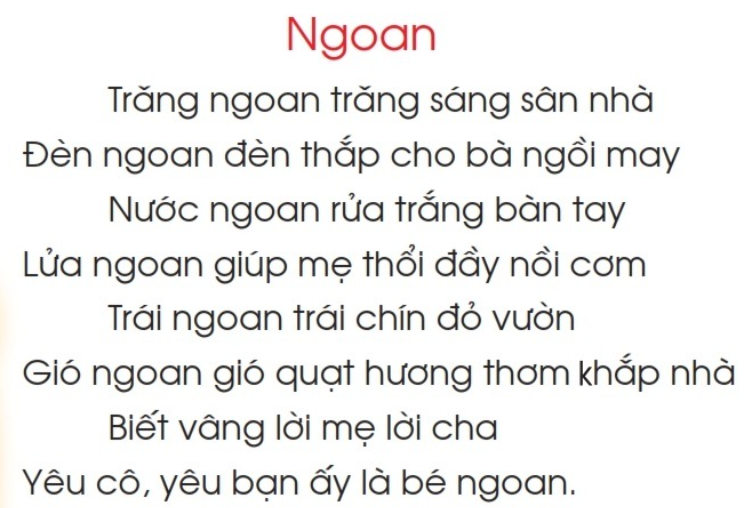 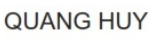 LUYỆN ĐỌC CÂU:
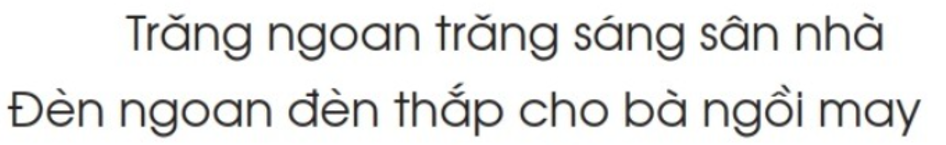 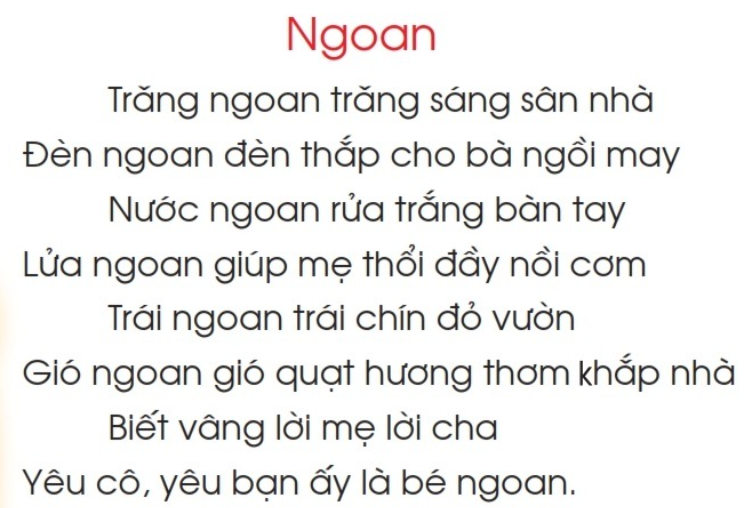 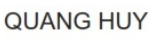 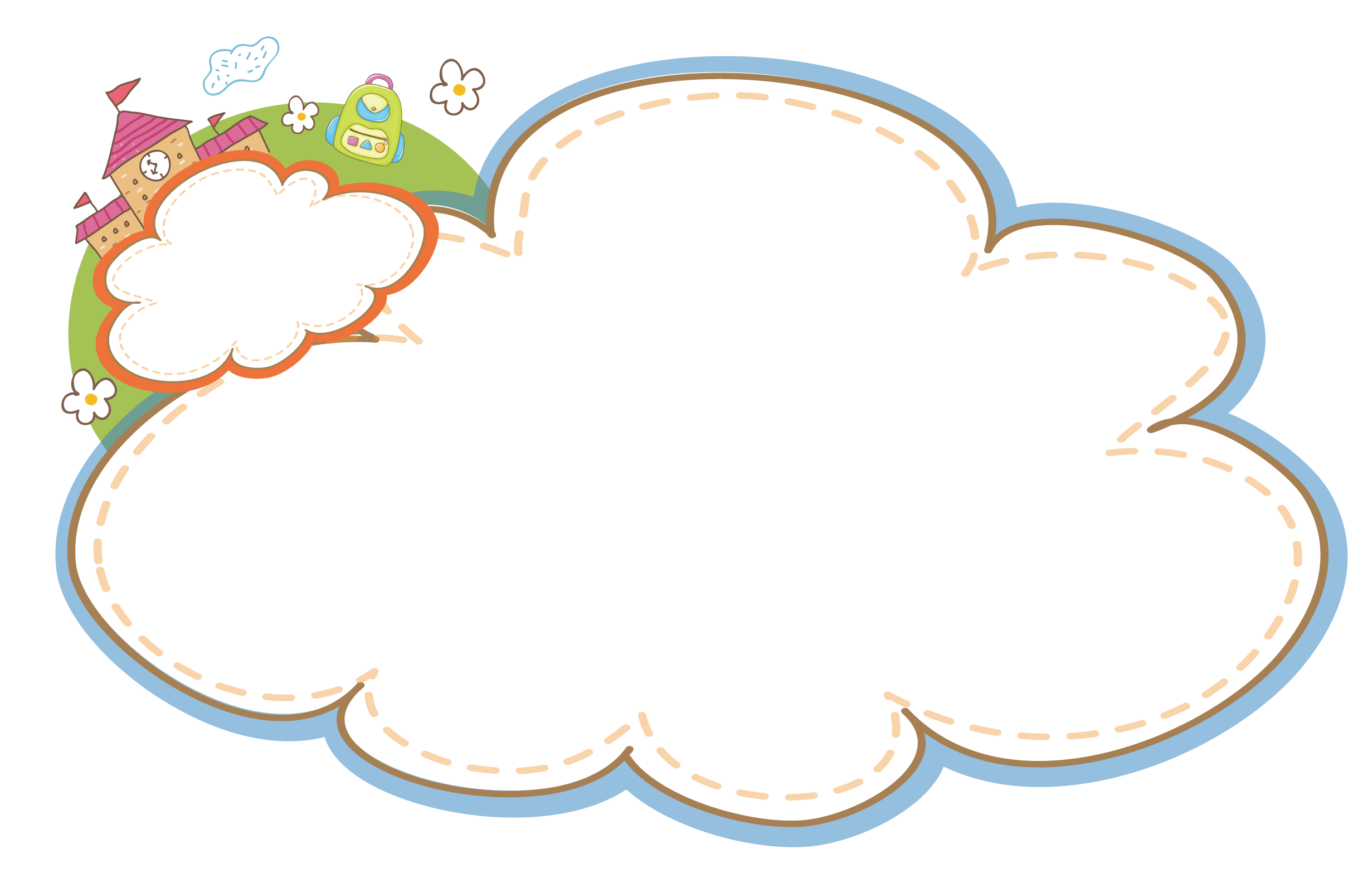 Tìm hiểu bài
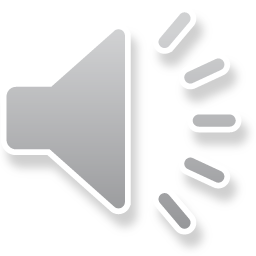 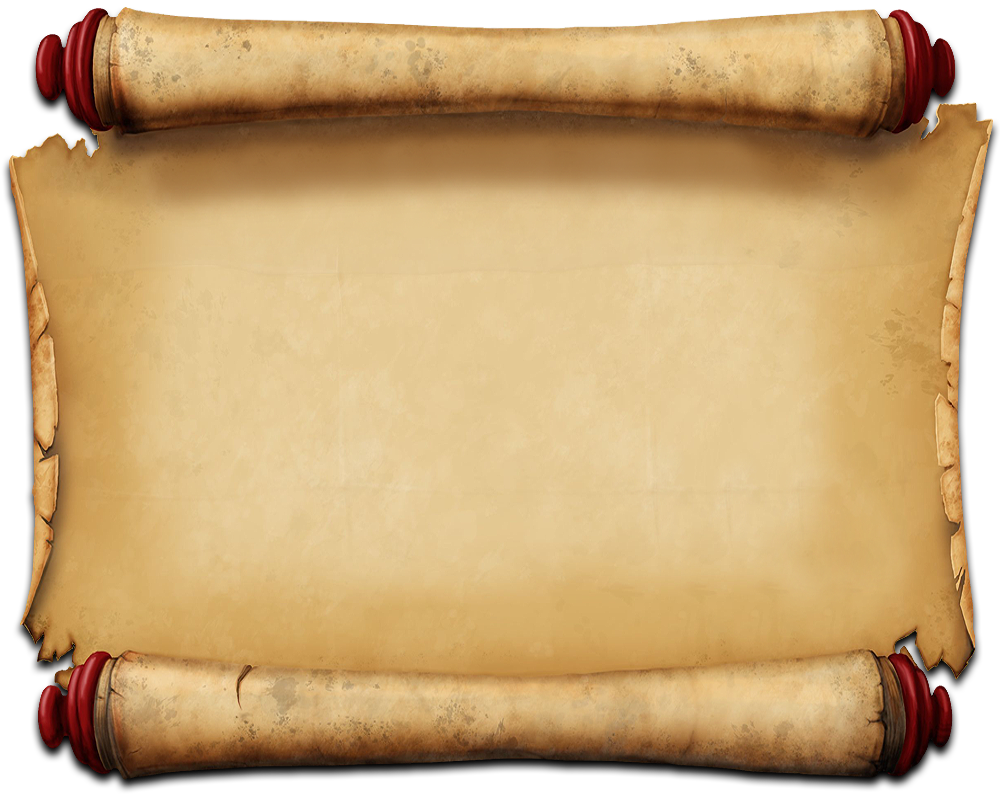 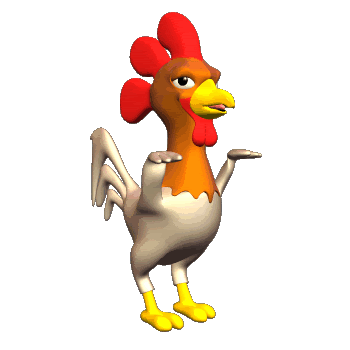 Bài thơ khen những vật gì ngoan?
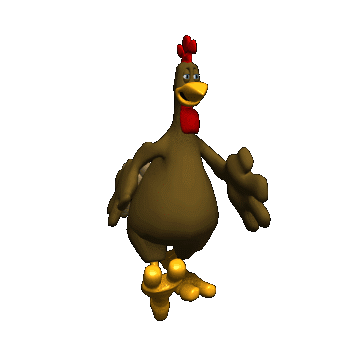 Trăng, đèn, nước, lửa, trái, gió
Quay
Lại
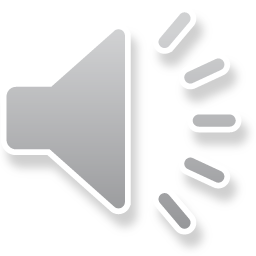 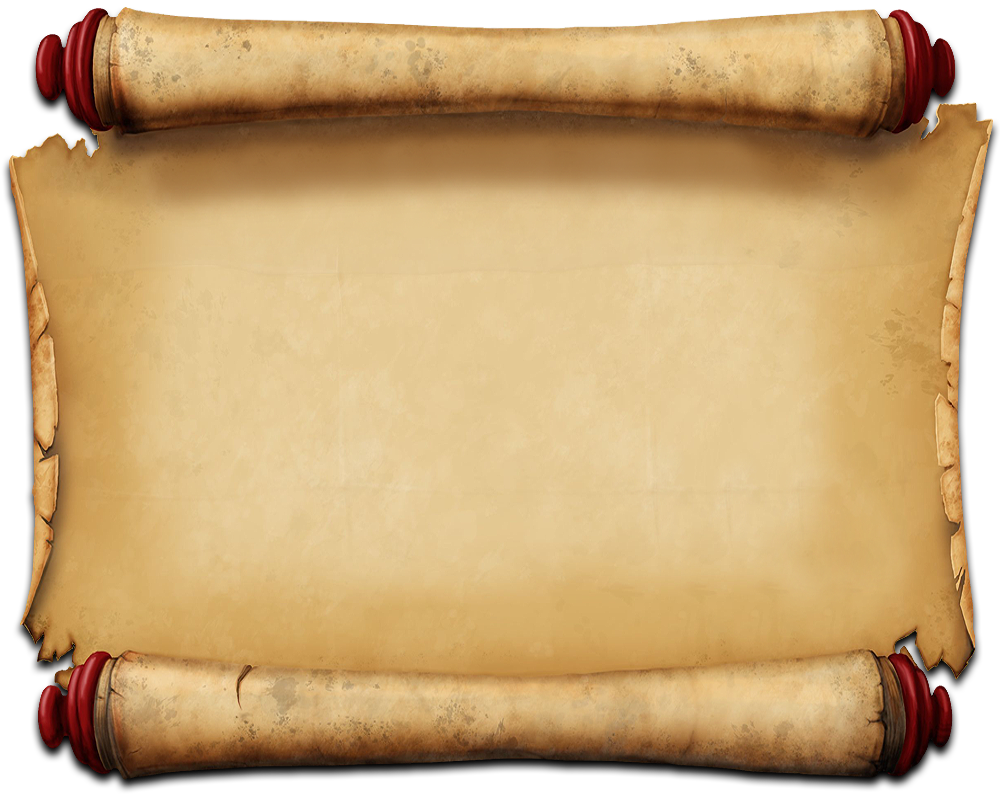 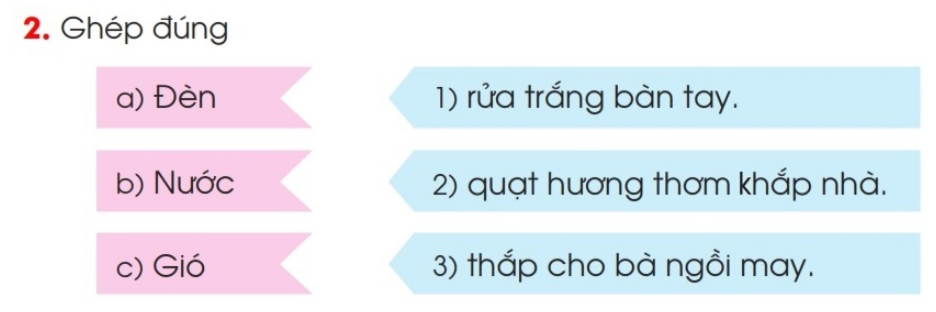 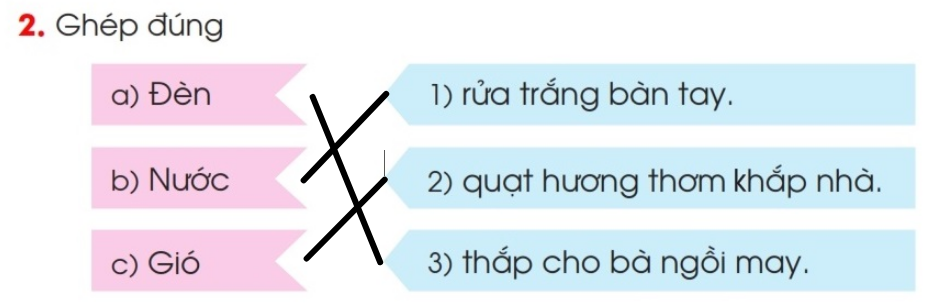 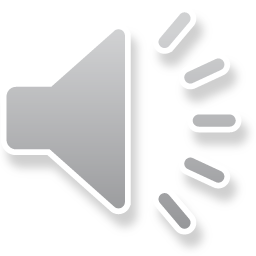 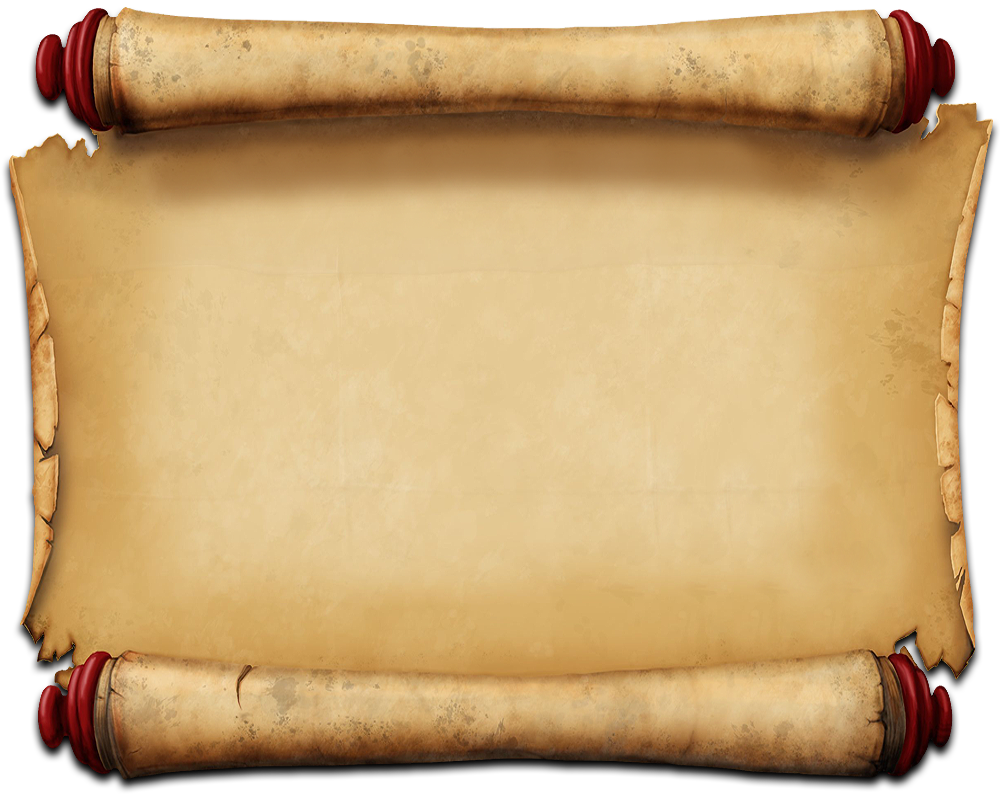 Thế nào là em bé ngoan
Biết vâng lời mẹ cha, yêu cô, yêu bạn
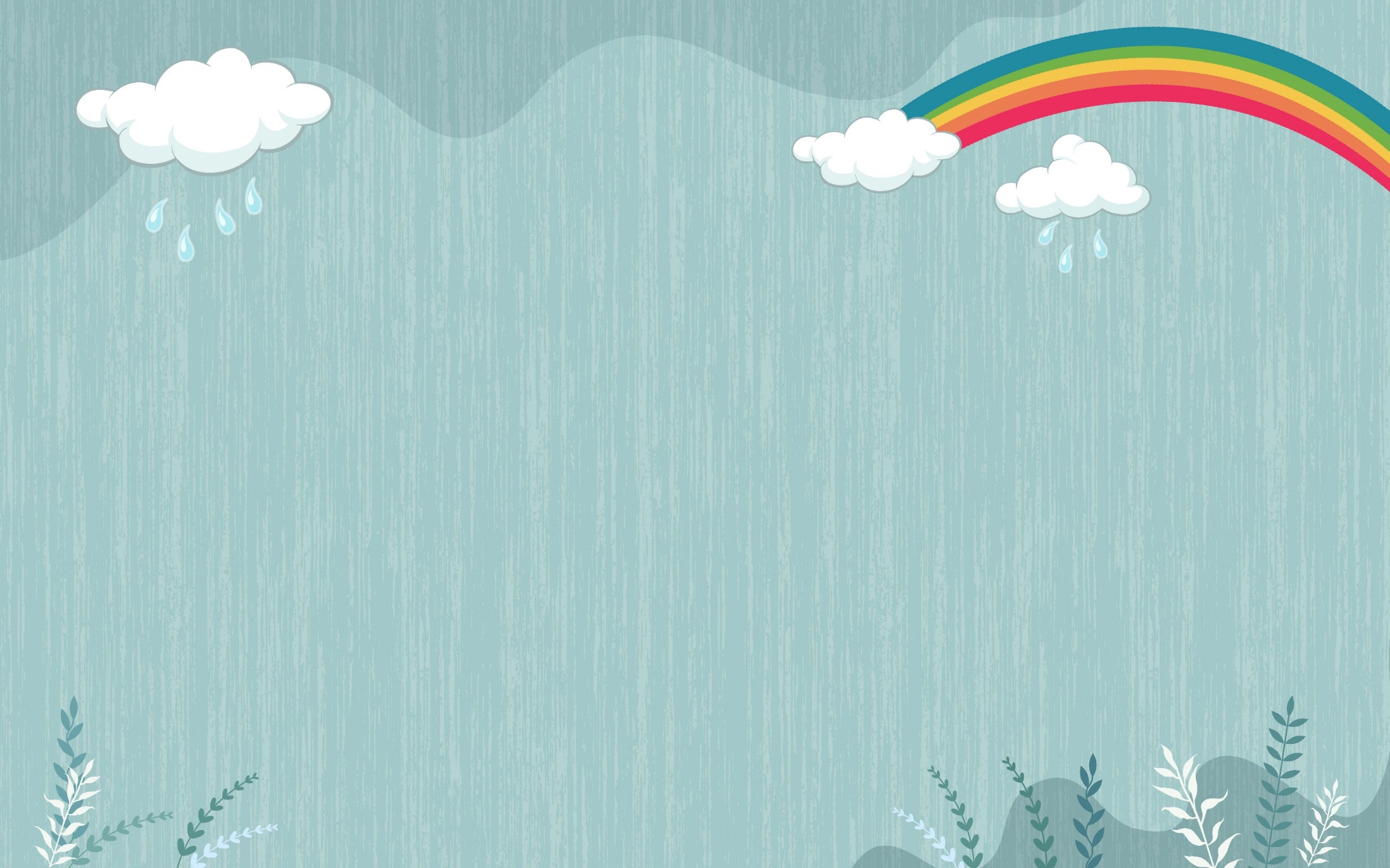 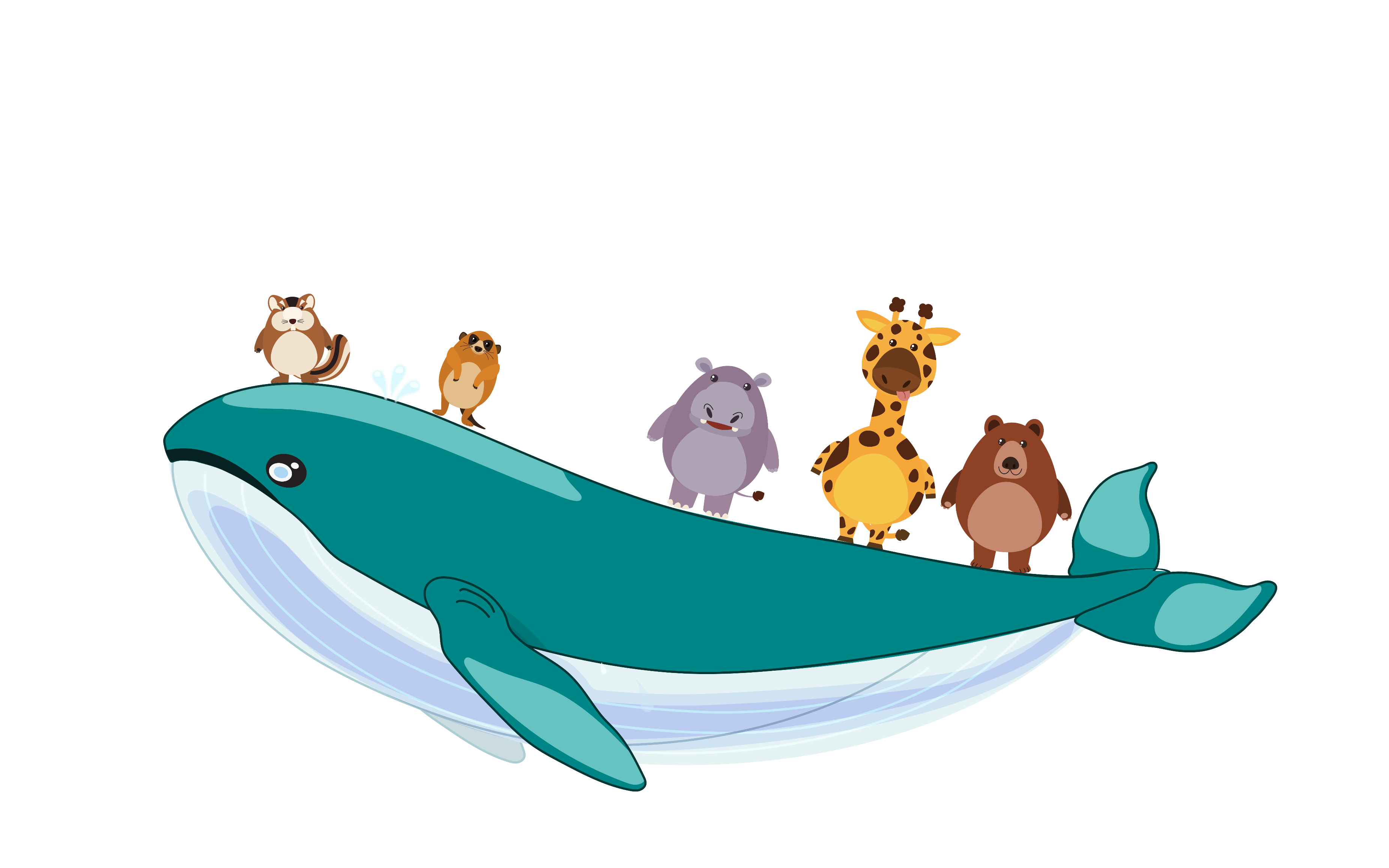 HẸN GẶP LẠI